God, verlos Israël,
verlos het van al zijn angsten.
Psalm 25, 22
[Speaker Notes: 1]
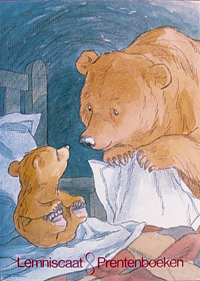 [Speaker Notes: 2]
bang…
[Speaker Notes: 3]
Naar u, HEER, gaat mijn verlangen uit,
mijn God, op U vertrouw ik, maak mij niet te schande,
laat mijn vijanden niet triomferen.
Psalm 25, 1-2
[Speaker Notes: 4]
bang…
	…voor ‘vijanden’
[Speaker Notes: 5]
bang…
	…voor ‘vijanden’
		- of voor vijandigheid
[Speaker Notes: 6]
Denk aan uw barmhartigheid, HEER,
aan uw liefde door de eeuwen heen.
Denk niet aan de zonden uit mijn jeugd,
maar denk met liefde aan mij 
en laat uw goedheid spreken, HEER.
Psalm 25, 6-7
[Speaker Notes: 7]
bang…
	…voor ‘vijanden’
		- of voor vijandigheid
 	…door zonden
[Speaker Notes: 8]
bang…
	…voor ‘vijanden’
		- of voor vijandigheid
 	…door zonden	
		- en hun gevolgen
[Speaker Notes: 9]
Maak mij, Heer, met uw wegen vertrouwd,
leer mij uw paden te gaan.
Wijs mij de weg van uw waarheid en onderricht mij,
want u bent de God die mij redt,
op u blijf ik hopen, elke dag weer.
Psalm 25, 4-5
[Speaker Notes: 10]
bang…
	…voor ‘vijanden’
		- of voor vijandigheid
 	…door zonden	
		- en hun gevolgen
	…maar op zoek naar Gods wegen
[Speaker Notes: 11]
bang…
[Speaker Notes: 12]
A
	B
	C
	…
	Z
[Speaker Notes: 13]
(+)	A
	B
	C
	…
	Z
[Speaker Notes: 14]
God, verlos Israël,
verlos het van al zijn angsten.
Psalm 25, 22
[Speaker Notes: 15]
(+)	A
	B
	C
	…
	Z

	X?
[Speaker Notes: 16]
bang…

‘Je hoeft niet bang te zijn, Maria.’
[Speaker Notes: 17]
bang…

‘Je hoeft niet bang te zijn, Maria.’ 
‘Je hoeft niet bang te zijn, herders.’
[Speaker Notes: 18]
bang…

‘Je hoeft niet bang te zijn, Maria.’ 
‘Je hoeft niet bang te zijn, herders.’

‘De liefde laat geen ruimte voor angst.’
1 Johannes 4, 18
[Speaker Notes: 19]
bang…

‘Je hoeft niet bang te zijn, Maria.’ 
‘Je hoeft niet bang te zijn, herders.’

	…doodsangst
[Speaker Notes: 20]
bang…
	…voor ‘vijanden’
	…door zonden	
	…maar op zoek naar Gods wegen
[Speaker Notes: 21]
‘De liefde laat geen ruimte voor angst.’
  1 Johannes 4, 18
[Speaker Notes: 22]